Семинар-практикум«Фактор, вызывающий стресс вне дома. Школа и друзья. Проблема буллинга.
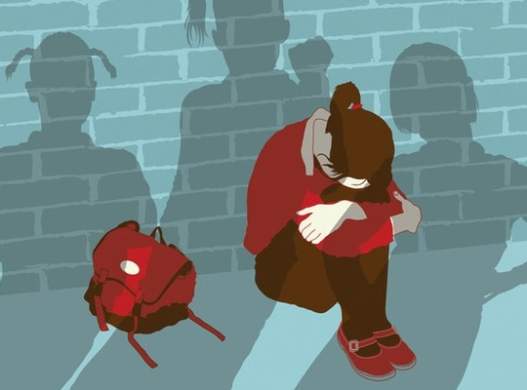 Р
Буллинг - школьная травля!!!
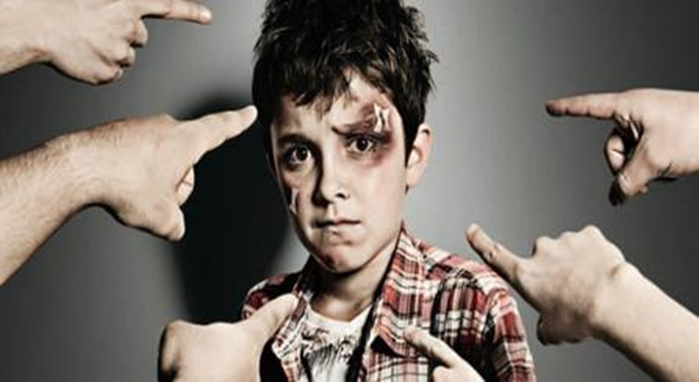 Буллинг- болезнь группы или проблемы жертвы?Попробуем в этом разобраться.
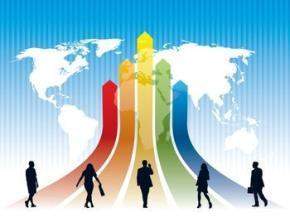 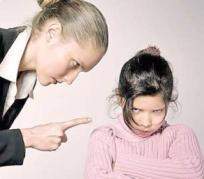 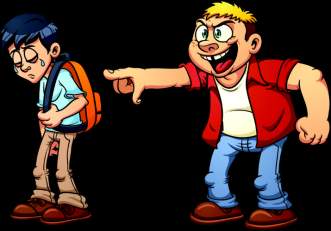 Буллинг (bullying,  от анг. bully - хулиган, драчун, задира, грубиян)
Существует несколько видов буллинга:
•	Вертикальный- когда психологический террор происходит от вышестоящего человека (например по отношению к работнику от руководителя)
•	Горизонтальный- когда психологический террор исходит от коллег, сверстников.
•	Скрытый буллинг (игнорирование, бойкот, исключение из отношений, манипуляции, намеренное распускание негативных слухов и т.п.) более характерен для девочек.
•	Прямой буллинг включает в себя прямую физическую агрессию, насильственные действия (толчки, удары- физическое воздействие, преследование, запугивание- психологическое воздействие
Природа буллинга
Природа буллинга непосредственно связана с природой агрессии в человеке. Австрийский учёный-зоолог и зоопсихолог Ко́нрад Захариас Ло́ренц  проводил интересные исследования внутривидовой агрессии у животных. Он выяснил, что агрессия не является внешним раздражителем, она присутствует в животных и людях изначально. Но, безусловно, уровень агрессии может возрастать и от внешних раздражителей. 
По теории Лоренца у человека слаба мораль, т. е он может причинить зло другому в целях получения для себя выгоды, в отличие от животных. Животные нацелены на сохранение своего вида. Например олень может ударить копытом льва, но между собой олени борются только рогами.
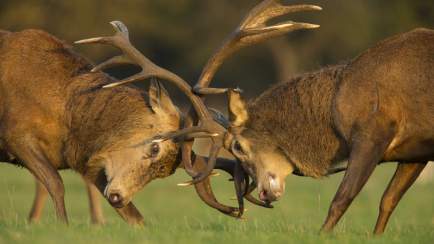 Последствия буллинга
Буллинг наносит существенный вред всем, кто в него вовлечен. Пострадавшие дети не только страдают от физической агрессии, но и получают психологическую травму, которая влияет на самооценку ребенка и может оказывать длительное воздействие на социальную адаптацию ребенка. Снижение успеваемости, отказ посещать школу, самоповреждающее поведение - наиболее частые последствия буллинга.
Дети агрессоры чаще других детей попадают в криминальные истории, формируют искажённое представление о разрешении конфликтов и социальном взаимодействии.
Основные типы буллинга:
«социальный»-косвенная агрессия;
«физический»- агрессия с физическим насилием;
поведенческий-- преследователь  вынуждает жертву перенести оскорбительные и унижающие для неё чувства собственного достоинства; вербальная агрессия: сплетни, интриги, вымогательства, шантаж; возможны бойкоты жертве, различные «пакости»(похищение тетрадей с домашней работой)
 словестный- унижение непристойными словами, кличками;
 разновидность  школьного  буллинга-  кибербуллинг  -жертва получает оскорбления на свой электронный адрес или через другие электронные устройства.
Инициаторы травли:
мечтающие стать лидерами в классе,
желающие быть в центре внимания,
уверенные в своём превосходстве над жертвой,
стремящиеся самоутвердиться в жертве,
дети агрессивных родителей,
дети с высоким уровнем притязаний,
интуитивно чувствующие,что жертва не окажет сопротивления
Союзники агрессора:
боящиеся быть на месте жертвы;
 не желающие выделяться из толпы одноклассников;
 дорожащие своими отношениями с лидером травли ;
 не умеющие  сопереживать и сочувствовать другим;
  без собственной инициативы;
  принимающие   травлю за развлечение;
 дети жестоких родителей;
  озлобленные  ровесники, мечтающие  взять реванш  за  свои  унижения;
 из неблагополучных семей, испытавшие страх наказания.
Жертвы буллинга:
не имеют  ни одного близкого друга, 
тревожные, несчастные, с низкой самооценкой, не уверенные в себе;
  пугливые, чувствительные, замкнутые и застенчивые;
  склонные  к  депрессии и  чаще  сверстников  думающие  о самоубийстве;
  мальчики, физически слабее, чем ровесники.
Жертвами буллинга могут стать дети:
верят, что заслуживают роли жертвы, и пассивно ожидают насилия преследователей;
имеют негативный опыт жизни;
из социально-неблагополучных семей;
 испытывают    физическое    насилие   дома;
страдают комплексом неполноценности;
 не верят в защиту их педагогами;
 предпочитают умалчивать о насилии и травле;
 не считают себя значимой частью своего коллектива;
  смиряются с этим насилием, как со своей судьбой;
  верят , что заслуживают  роли жертвы, и пассивно ожидают издевательств .
Чувства агрессора:
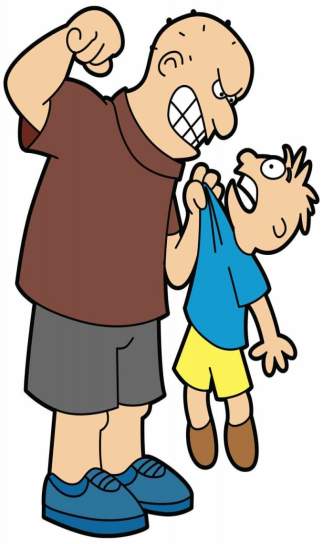 Страх потери власти
Злость
Уверенность в своей правоте
Поддержка со стороны коллектива
Удовольствие от травли
   Следствия: кто сильнее, тот и прав, безнаказанность, социопатия
Чувства жертвы
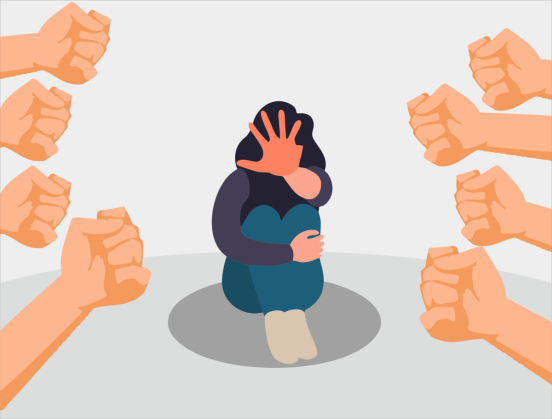 Страх                                        
Одиночество
тревога
Злость
Отсутствие поддержки
Чувство вины
Аппатия
Депрессия 
Беспомощность
 Следствия: суицид, постоянный стресс, формируется
виктивное поведение, недоверие к людям, может стать агрессором по отношению к слабому
Чувства свидетелей:
Страх
Беспомощность
Вина
Стыд
Неуверенность в себе
Хочется изменить ситуацию, надеятся на помощь из вне
   Следствия:  чувство вины и стыд, формируется картина мира «кто сильный, тот и прав»
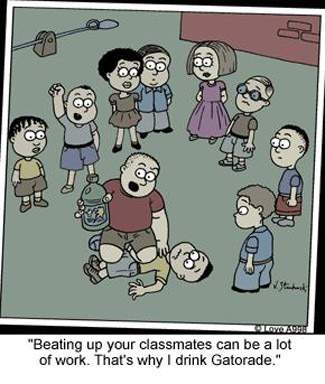 Разрешение ситуации буллинга.
1.	Необходимо обозначить проблему и назвать ее.
2.	Обсуждать травлю, как проблему группы.
3.	Активировать моральное чувство
4.	Поддерживать позитивные изменения в группе
5.	Гармонизировать иерархии.
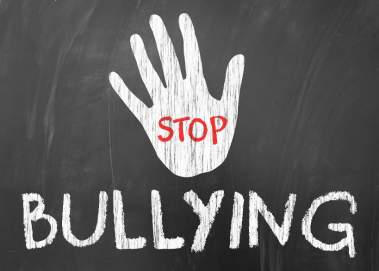 Что делать, чтобы в школе не было буллинга
1. Говорить об этом, не замалчивать ситуации, свидетелями которых вы стали.
2. Со своими трудностями вы всегда можете обратиться к психологу, ко мне, как классному руководителю.
3. Уважать другого, его индивидуальность, право на самовыражение, собственное мнение.
4. Дружить с одноклассниками.
5. Помогать друг другу.
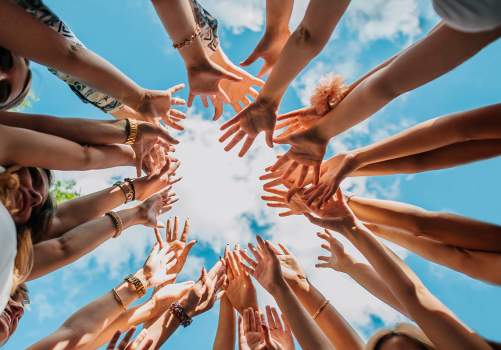